ECE-777 System Level Design and AutomationSystem modeling, models of computation
Cristinel Ababei
Electrical and Computer Department, North Dakota State University
Spring 2012
1
Introduction
Describing embedded system behavior
Can be extremely difficult
Complexity increasing with increasing IC capacity
Past: washing machines, small games, etc.
Hundreds of lines of code
Today: TV set-top boxes, Cell phone, etc.
Millions of lines of code
Desired behavior often not fully understood in beginning
Many implementation bugs due to description mistakes/omissions
English (or other natural language) common starting point
Precise description difficult to impossible
2
Models, Levels of abstraction
Foundations of science and engineering
Key aspect: models
Concrete representation of knowledge and ideas about a system being developed - specification
Model deliberately modifies or omits details (abstraction) but concretely represents certain properties to be analyzed, understood and verified
One of the few tools for dealing with complexity
Formal description of selected properties of a system or subsystem
A model consists of data and associated methods
Synthesis
Linking adjacent levels of abstraction (refinement)
Stepwise adding of structural information
3
Abstraction layers
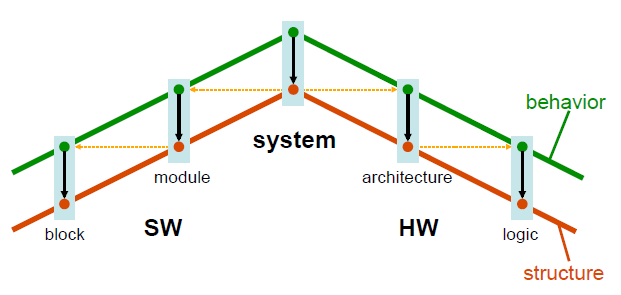 System
Task
Component
Architecture
Instruction
Logic
RTL
ISA
uArch
Gate
Gate-level models
Switch-level models
Circuit-level models
Device-level models
Layout models
Object code
4
Models and languages
How can we (precisely) capture behavior?
We may think of languages (C, C++), but model of computation (MoC) is key
Models of computation can be described as:
They define components (e.g. procedures, processes, functions, FSMs)
They define communication protocols (e.g. asynchronous message passing, rendez-vous based communication)
They possibly also define what components know about each other (e.g. sharing info via global variables)
Common models of computation:
Communicating finite state machines – Collections of FSMs
Used by StateCharts, StateFlow and SDL
Discrete event model – Events carrying a totally ordered time-stamp
Used by VHDL, Verilog, Simulink
Differential equations
Asynchronous message passing – Processes communicate through channels that can buffer messages
Variants: Dataflow program, Synchronous dataflow (SDF)
Synchronous message passing – Processes communicate in atomic, instantaneous actions called rendez-vous
5
Models vs. Specification Languages
Poetry
Recipe
Story
State
machine
Sequent.
program
Data-
flow
Models
Languages
English
Spanish
Japanese
C
C++
Java
Languages capture models. One can see languages as “incarnation” of models.
Variety of languages can capture one model. One language can capture variety of models.
E.g., sequential program model  C,C++, Java 
E.g., C++ → sequential program model, object-oriented model, state machine model
Certain languages better at capturing certain computation models.
Different applications may require the use of different models.
Some languages allow a mix of models.
Distinction between model and language is sometimes blurry (e.g. StateCharts are viewed as model and graphical language; Petri Nets).
Specification languages facilitate – in a textual or visual/graphical way – description/capture of system behavior via models of computation.
Sequential programs vs. C
Recipes vs. English
6
Communication
Computation
7
Outline
State-oriented models
State Transition Diagrams (STD)/ Finite State Machines (FSM)
Petri Nets (PN)
Activity oriented models
Data flow graphs (DFG)
Process-based models
Kahn Process Networks (KPN)
Heterogeneous models
Synchronous dataflows (SDF)
8
State Transition Diagrams (STD)/Finite State Machine (FSM)
Help understand the behavioral aspect of the system.
Simple directed graphs with nodes denoting states & arrows (labeled with triggers & conditions) denoting transitions.
State: Represents a combination of different input values for a particular moment of time.
Transitions: Change of state depending on the input received.
9
Finite State Machine
FSM = (Inputs, Outputs, States, InitialState, NextState)
Often suitable for controllers, protocols etc.
Rarely suitable for Memory and Datapaths
Easy to use with powerful algorithms for synthesis and verification
10
Not enough
Money
Money not
enough
Money
Input
Idle/Start
State
Display
Amount
Display
Amount
Needed
Power On
Cancel
Back to Idle
Cancel
Power Off
Fake
Money
Enough
Money
Return
Money
Deliver
Soda, 
Return
Change
Example: Vending machine
11
Example FSM
Informal specification:
	If driver turns on the key and does not fasten seat belt within 5 seconds then sound the alarm for 5 seconds or until driver fastens the seat belt or turns off the key

Formal representation:
	Inputs = {KEY_ON, KEY_OFF, BELT_ON, BELT_OFF, 5_SECONDS_UP, 10_SECONDS_UP}
	Outputs = {START_TIMER, ALARM_ON, ALARM_OFF}
	States = {Off, Wait, Alarm}
	Initial State = off
	NextState: CurrentState, Inputs -> NextState
	e.g. NextState(WAIT, {KEY_OFF}) = OFF
	Outs: CurrentState, Inputs -> Outputs
	e.g. Outs(OFF, {KEY_ON}) = START_TIMER
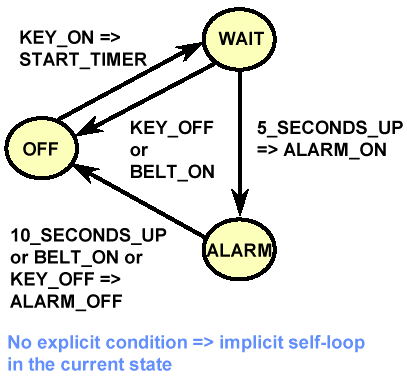 12
Limitations
Scalability - Number of states & transitions increase exponentially as the system complexity  increases
No concurrency support
Have an unstructured, unrealistic, and chaotic state diagram
To address these problems Harel proposed StateCharts (see next lecture)
Extension of State Transition Diagram/Finite State Machines
13
Further info
http://chess.eecs.berkeley.edu/design/2010/lectures/mocFSM-CFSM.pdf
http://esd.cs.ucr.edu/slides/ch8_011702.ppt
14
Outline
State-oriented models
State Transition Diagrams (STD)/Finite State Machines (FSM)
Petri Nets (PN)
Activity oriented models
Data flow graphs (DFG)
Process-based models
Kahn Process Networks (KPN)
Heterogeneous models
Synchronous dataflows (SDF)
15
Petri Nets (PN)
Model introduced by C.A. Petri in 1962
Ph.D. Thesis: “Communication with Automata”
Applications: distributed computing, manufacturing, control, communication networks, transportation, …
Specifically designed to model systems that comprise interacting concurrent systems
PNs describe explicitly and graphically:
sequencing/causality
conflict/non-deterministic choice
concurrency
Basic PN model
Asynchronous model (partial ordering)
Main drawback: no hierarchy
16
Petri Nets
An extension of state diagrams to allow arcs to flow from any number of states to any number of states. Makes sense if the system is allowed to be in multiple states at once, which implies that an individual state only describes a condition or other partial aspect of the overall, global state. The resulting formalism is known as a Petri Net.
Software synthesis from a concurrent functional specification is a problem in the design of embedded systems.
You don’t have pure data flow. If pure data flow you can apply a fully static scheduling technique (complete behavior is predicted at compile time).
If some data dependent structures (if-then-else, while-do) are present apply quasi static scheduling. The system can’t be predicted at compile time because some decisions are made at run-time.
17
Conclusion
PN Graph: places (buffers), transitions (actions), tokens (data)
Firing rule: transition enabled if there are enough tokens in each input place
Properties
Structural (consistency, structural boundedness …)
Behavioral (reachability, boundedness, liveness …)
Analysis techniques
Structural (only CN or CS): State equations, Invariants
Behavioral: coverability tree
Reachability
Subclasses: Marked Graphs, State Machines, Free-Choice PNs
18
Further info
http://chess.eecs.berkeley.edu/design/2010/lectures/mocPetri.pdf
http://www.informatik.uni-hamburg.de/TGI/PetriNets
http://ls12-www.cs.tu-dortmund.de/daes/media/documents/staff/marwedel/es-book/slides10/es-marw-2.04-petri.ppt
19
Outline
State-oriented models
State Transition Diagrams (STD)/ Finite State Machines (FSM)
Petri Nets (PN)
Activity oriented models
Data flow graphs (DFG)
Process-based models
Kahn Process Networks (KPN)
Heterogeneous models
Synchronous dataflows (SDF)
20
Data flow network
Powerful formalism for data-dominated (transformational) system specification
Partially-ordered model (no over-specification)
Deterministic execution independent of scheduling
Used for: simulation, scheduling, memory allocation, code generation for Digital Signal Processors (HW and SW)
A DFN is a collection of functional nodes which are connected and communicate over unbounded FIFO queues
Nodes are commonly called actors
The bits of information that are communicated over the queues are commonly called tokens
21
Data flow graph (DFG)
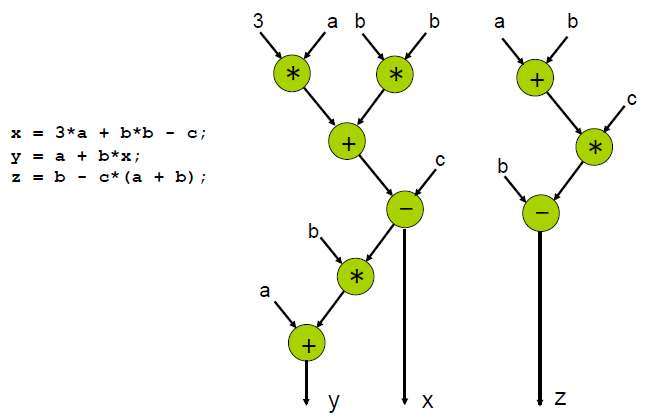 22
Control-flow graph (CFG)Also known as Flowcharts
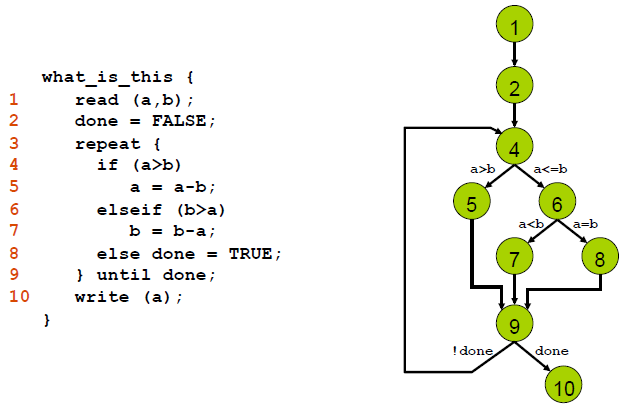 23
Sequence graph
Hierarchy of chained units
units model data flow
hierarchy models control flow
Special nodes
start/end nodes: NOP (no operation)
branch nodes (BR)
iteration nodes (LOOP)
module call nodes (CALL)
Attributes
nodes: computation times, cost, ...
edges: conditions for branches and iterations
24
Sequence graph
Branch
Unit
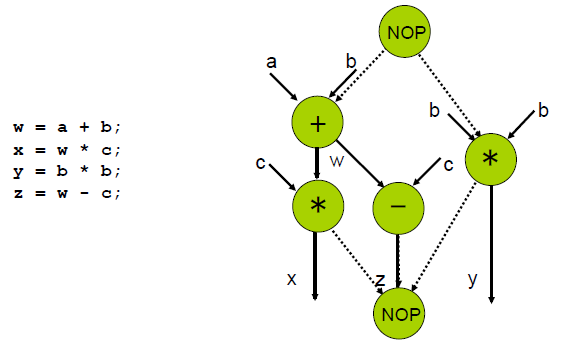 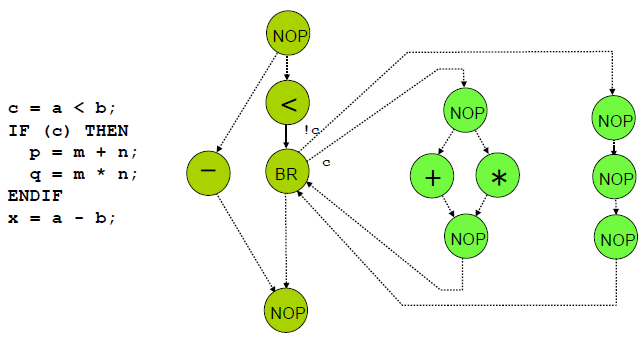 Loop
Call
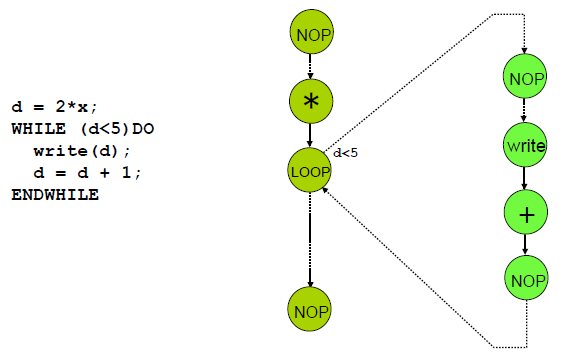 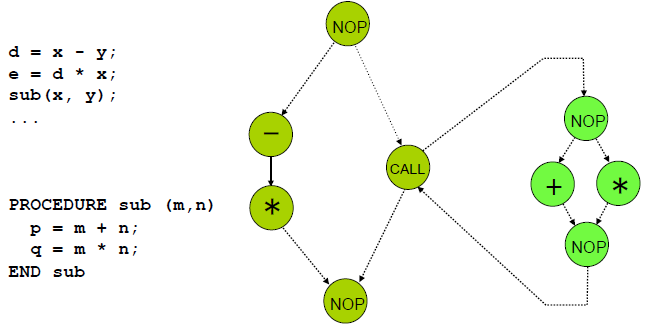 25
Remarks
Composition is achieved by input-output connection through communication channels (FIFOs)
The operational semantics dictates the conditions that must be satisfied to execute a function (actor)
Functions operating on streams of data rather than states evolving in response to traces of events (data vs. control)
Convenient to mix denotational and operational specifications
26
Summary of DF networks
Advantages:
Easy to use (graphical languages)
Powerful algorithms for
verification (fast behavioral simulation)
synthesis (scheduling and allocation)
Explicit concurrency
Disadvantages:
Efficient synthesis only for restricted models
(no input or output choice)
Cannot describe reactive control (blocking read)
27
Further info
http://chess.eecs.berkeley.edu/design/2010/lectures/mocKPN-DF.pdf
http://ls12-www.cs.tu-dortmund.de/daes/media/documents/staff/marwedel/es-book/slides10/es-marw-2.03-sdl-df.ppt
28
Outline
State-oriented models
State Transition Diagrams (STD)/ Finite State Machines (FSM)
Petri Nets (PN)
Activity oriented models
Data flow graphs (DFG)
Process-based models
Kahn Process Networks (KPN)
Heterogeneous models
Synchronous dataflows (SDF)
29
Kahn process networks
Special case of process networks
Proposed by Kahn in 1974 as a general-purpose scheme for parallel programming
Laid the theoretical foundation for dataflow
Unique attribute: deterministic
Difficult to schedule
Too flexible to make efficient, not flexible enough for a wide class of applications
Key idea: Reading an empty channel blocks until data is available
No other mechanism for sampling communication channel’s contents
Can’t check to see whether buffer is empty
Can’t wait on multiple channels at once
…
Wait();
…
…
Send();
…
30
Kahn processes
A C-like function (Kahn used Algol)
Arguments include FIFO channels
Language augmented with send() and wait() operations that write and read from channels
u
f
process f(in int u, in int v, out int w)
{
  int i; bool b = true;
  for (;;) {
    i = b ? wait(u) : wait(w);
    printf("%i\n", i);
    send(i, w);
    b = !b;
  }
w
v
Process alternately reads from u and v, prints the data value, and writes it to w
31
Process interface includes FIFOs
wait() returns the next token in an input FIFO, blocking if it’s empty
send() writes a data value on an output FIFO
Kahn process
process f(in int u, in int v, out int w)
{
  int i; bool b = true;
  for (;;) {
    i = b ? wait(u) : wait(w);
    printf("%i\n", i);
    send(i, w);
    b = !b;
  }
}
32
Kahn process
process g(in int u, out int v, out int w)
{
  int i; bool b = true;
  for(;;) {
    i = wait(u);
    if (b) send(i, v); else send(i, w);
    b = !b;
  }
}
v
g
Process reads from u and alternately copies it to v and w
u
w
process h(in int u, out int v, int init)
{
  int i = init;
  send(i, v);
  for(;;) {
    i = wait(u);
    send(i, v);
  }
}
h
u
v
Process sends initial value, then passes through values.
33
Kahn system
Prints an alternating sequence of 0’s and 1’s
Emits a 1 then copies input to output
h
init = 1
g
f
h
init = 0
Emits a 0 then copies input to output
34
Determinacy
y1,y2,y3…
x1,x2,x3…
F
Process: “continuous mapping” of input sequence to output sequences 
Continuity: process uses prefix of input sequences to produce prefix of output sequences. Adding more tokens does not change the tokens already produced
The state of each process depends on token values rather than their arrival time 
Unbounded FIFO: the speed of the two processes does not affect the sequence of data values
35
Proof of Determinism
Because a process can’t check the contents of buffers, only read from them, each process only sees sequence of data values coming in on buffers
Behavior of process:
Compute … read … compute … write … read … compute
Values written only depend on program state
Computation only depends on program state
Reads always return sequence of data values, nothing more
36
Determinism
Another way to see it:
If I’m a process, I am only affected by the sequence of tokens on my inputs
I can’t tell whether they arrive early, late, or in what order
I will behave the same in any case
Thus, the sequence of tokens I put on my outputs is the same regardless of the timing of the tokens on my inputs
37
Adding Nondeterminism
Allow processes to test for emptiness
Allow processes themselves to be nondeterminate
Allow more than one process to read from a channel
Allow more than one process to write to a channel
Allow processes to share a variable
38
Scheduling Kahn Networks
Challenge is running processes without accumulating tokens
Apparent solution: only run a process whose outputs are being actively solicited
Not all systems can be scheduled without token accumulation
Tom Park’s algorithm:
Schedules a Kahn Process Network in bounded memory if it is possible
Start with bounded buffers
Use any scheduling technique that avoids buffer overflow
If system deadlocks because of buffer overflow, increase size of smallest buffer and continue
39
Further info
http://chess.eecs.berkeley.edu/design/2010/lectures/mocKPN-DF.pdf
http://ls12-www.cs.tu-dortmund.de/daes/media/documents/staff/marwedel/es-book/slides10/es-marw-2.03-sdl-df.ppt
http://esd.cs.ucr.edu/slides/ch8_011702.ppt
40
Outline
State-oriented models
State Transition Diagrams (STD)/ Finite State Machines (FSM)
Petri Nets (PN)
Activity oriented models
Data flow graphs (DFG)
Process-based models
Kahn Process Networks (KPN)
Heterogeneous models
Synchronous dataflows (SDF)
41
A
B
C
D
mA
mB
mC
mD
modulate
convolve
mt1
t1
t2
ct2
tt1
tt2
transform
tZ
Z
Synchronous dataflow
Synchronous Dataflow Model
With digital signal-processors (DSPs), data flows at fixed rate
Multiple tokens consumed and produced per firing
Synchronous dataflow model takes advantage of this
Each edge labeled with number of tokens consumed/produced each firing
Can statically schedule nodes, so can easily use sequential program model
Don’t need real-time operating system and its overhead
Algorithms developed for scheduling nodes into “single-appearance” schedules
SAS: 3(MC)4(T), (3M)(3C)4(T)
Non-SAS: 3(MCT)T
Only one statement needed to call each node’s associated procedure with SAS
Allows procedure inlining without code explosion, thus reducing overhead even more
42
Further info
http://ls12-www.cs.tu-dortmund.de/daes/media/documents/staff/marwedel/es-book/slides10/es-marw-2.03-sdl-df.ppt
43
Models of Computation
Ptolemy (UC Berkeley) is an environment for simulating multiple models of computation
http://ptolemy.berkeley.edu
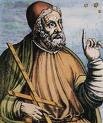 44
Summary
State machine models good for control
Extensions like HCFSM provide additional power
Program-State Machine (PSM) combines state machines and sequential programs
Concurrent process model for multi-task systems
Communication and synchronization methods exist
Scheduling is critical
Dataflow model good for signal processing
Usefulness of a Model of Computation
Expressiveness
Generality
Simplicity
Compilability/ Synthesizability
Verifiability
One way to get all of these is to mix diverse, simple models of computation, while keeping compilation, synthesis, and verification separate for each MoC. To do that, we need to understand these MoCs relative to one another, and understand their interaction when combined in a single system design.
45
Levels of Hardware Modeling
System level
Algorithmic level
Instruction set level
Register-transfer level (RTL)
Gate-level models
Switch-level models
Circuit-level models
Device-level models
Layout models
Process and device models
46
Abstraction layers
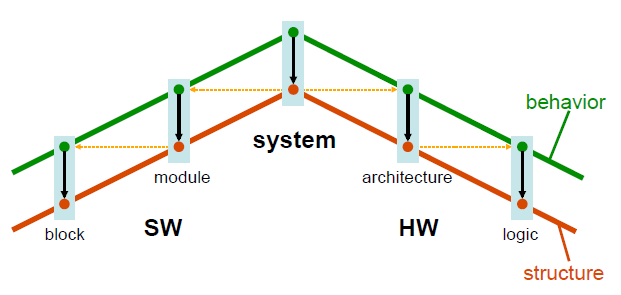 System
Task
Component
Architecture
Instruction
Logic
RTL
ISA
uArch
Gate
Gate-level models
Switch-level models
Circuit-level models
Device-level models
Layout models
Object code
47
System level
Generally, “system level” is not clearly defined
It may be used to denote the entire embedded system and possibly also the environment
Such models may include mechanical as well as information processing aspects
Simulator solutions include VHDL-AMS,  SystemC or MATLAB
Challenge to model information processing parts of the system in such a way that the simulation model can also be used for the synthesis of the system
48
Algorithmic Level
Simulating the algorithms that we intend to use within the embedded system
No reference is made to processors or instruction sets
Data types may still allow a higher precision than the final implementation
If data types have been selected such that every bit corresponds to exactly one bit in the final implementation, the model is said to be bit-true. Translating non-bit-true into bit-true models should be done with tool support
May consist of single processes or of sets of cooperating processes
49
MPEG-4 Full Motion Search
for (z=0; z<20; z++)
   for (x=0; x<36; x++) {x1=4*x;
      for (y=0; y<49; y++) {y1=4*y;
         for (k=0; k<9; k++) {x2=x1+k-4;
            for (l=0; l<9; ) {y2=y1+l-4;
               for (i=0; i<4; i++) {x3=x1+i; x4=x2+i;
                  for (j=0; j<4;j++) {
                     y3=y1+j; y4=y2+j;
                     if (x3<0 || 35<x3||y3<0||48<y3)
                         then_block_1; 
                     else  else_block_1;
                     if (x4<0|| 35<x4||y4<0||48<y4)
                         then_block_2; 
                     else  else_block_2;
}}}}}}
50
Instruction Level
Algorithms have already been compiled for the instruction set of the processor(s) to be used.
Simulations at this level allow counting the executed number of instructions.
 Variations: 
Simulation only the effect of instructions
Transaction-level modeling: each read/write is one transaction, instead of a set of signal assignments
Cycle-true simulations: exact number of cycles
Bit-true simulations: simulations using exactly the correct number of bits
51
Instruction Level: Example
52
Register Transfer Level (RTL)
At this level, we model all the components at the register-transfer level, including
arithmetic/logic units (ALUs),
registers,
memories,
muxes and
decoders.
Models at this level are always cycle-true.
Automatic synthesis from such models is not a major challenge.
53
PCWrite
PCWriteC
IorD
ALUOp
RegDest
RegWrite
ALUSelA
ALUSelB
MemWrite
PCSource
TargetWrite
MemToReg
MemRead
IRWrite
31:26
Speicher
Memory
25:21
i2   a2   a1
o2       o1
20:16
i3     a3     a2    a1
15:11
15:0
§ 31: 28
*
"00“
25:0
Register transfer level: (MIPS)
Controller
B
§
0
PC
0
1
ALU
1
0
T
1
Instruction register IR
Reg
0
0
2
1
alu_ control
4
1
sign_extend
2
3
1
0
<<2
*
54
Gate-level Models
Models contain gates as the basic components
Provide accurate information about signal transition probabilities and can therefore also be used for power estimations
Delay calculations can be more precise than for the RTL. Typically no information about the length of wires (still estimates)
Term sometimes also used to denote Boolean functions (No physical gates; only considering the behavior of the gates). Such models should be called “Boolean function models”?
55
Gate-level Models: Example
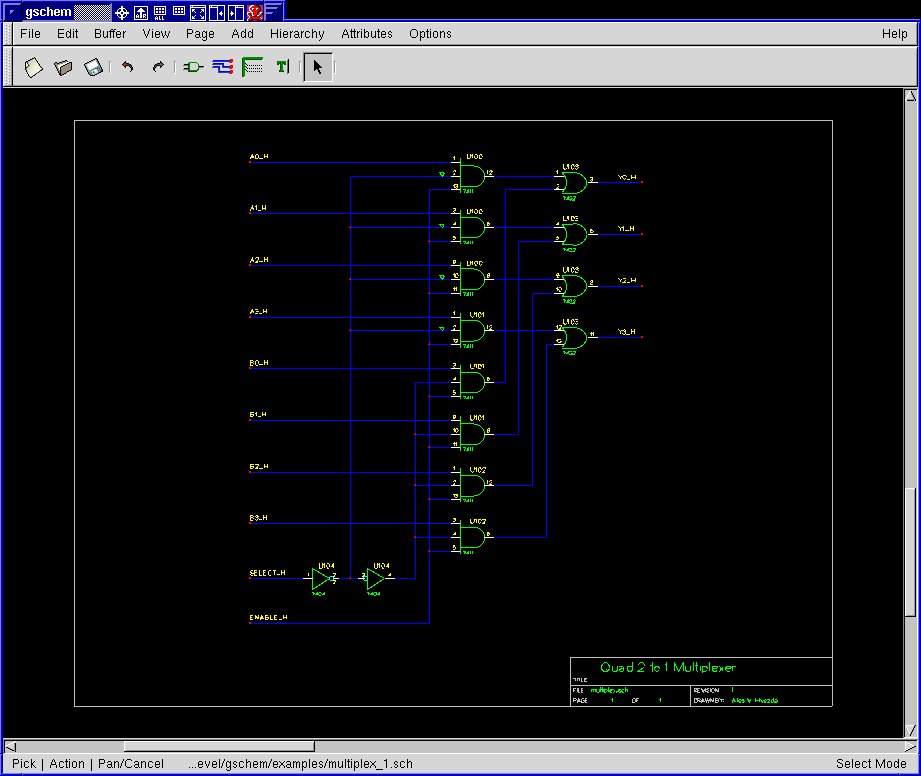 56
Switch Level Models
Switch level models use switches (transistors) as their basic components
Switch level models use digital value models
In contrast to gate-level models, switch level models are capable of reflecting bidirectional transfer of information
57
Switch Level Model: Example
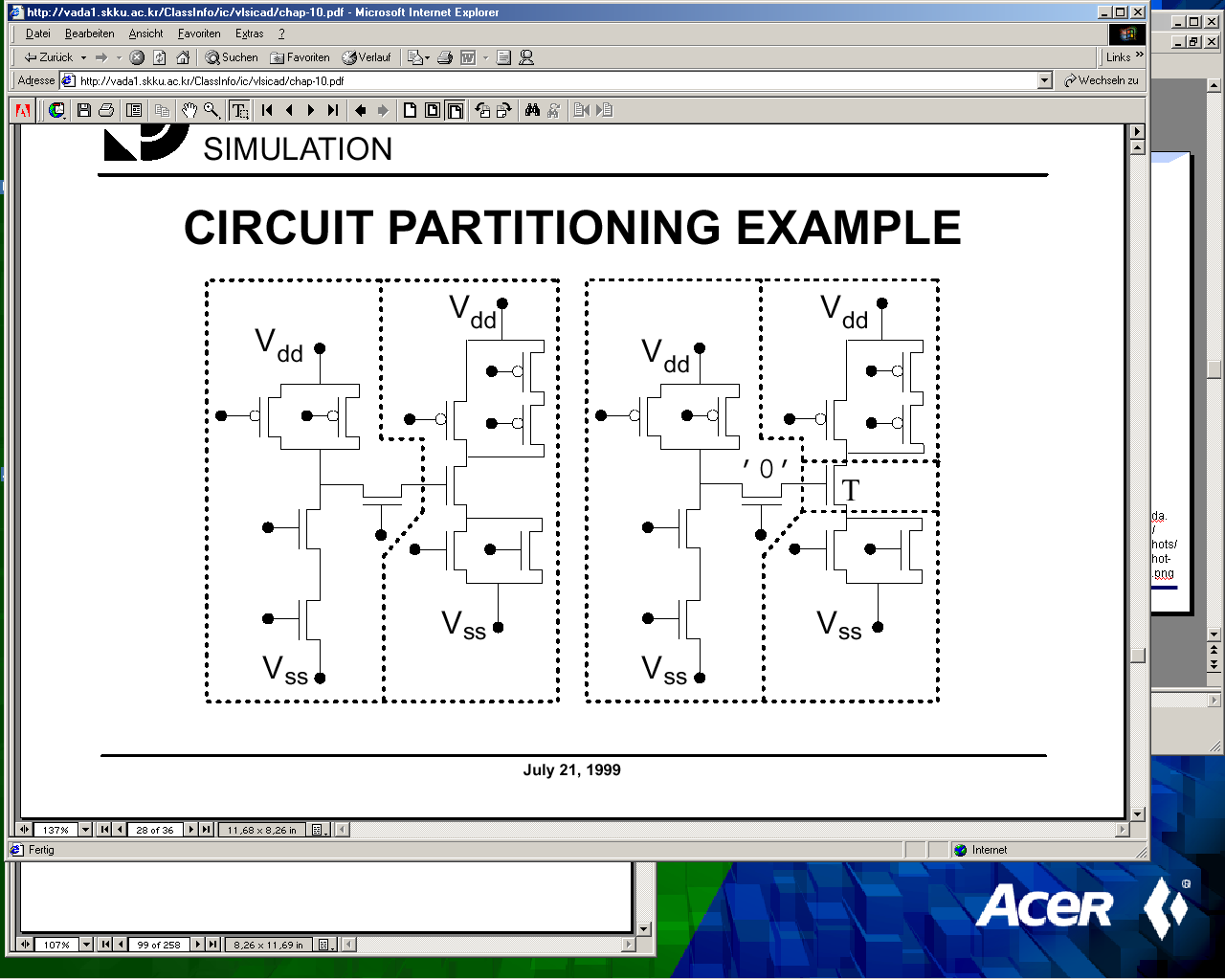 58
Circuit Level Models: Example
Models circuit theory and its components (current and voltage sources, resistors, capacitances, inductances and possibly macro-models of semiconductors) form the basis of simulations
Simulations involve partial differential equations.
Linear if and only if the behavior of semiconductors is linearized
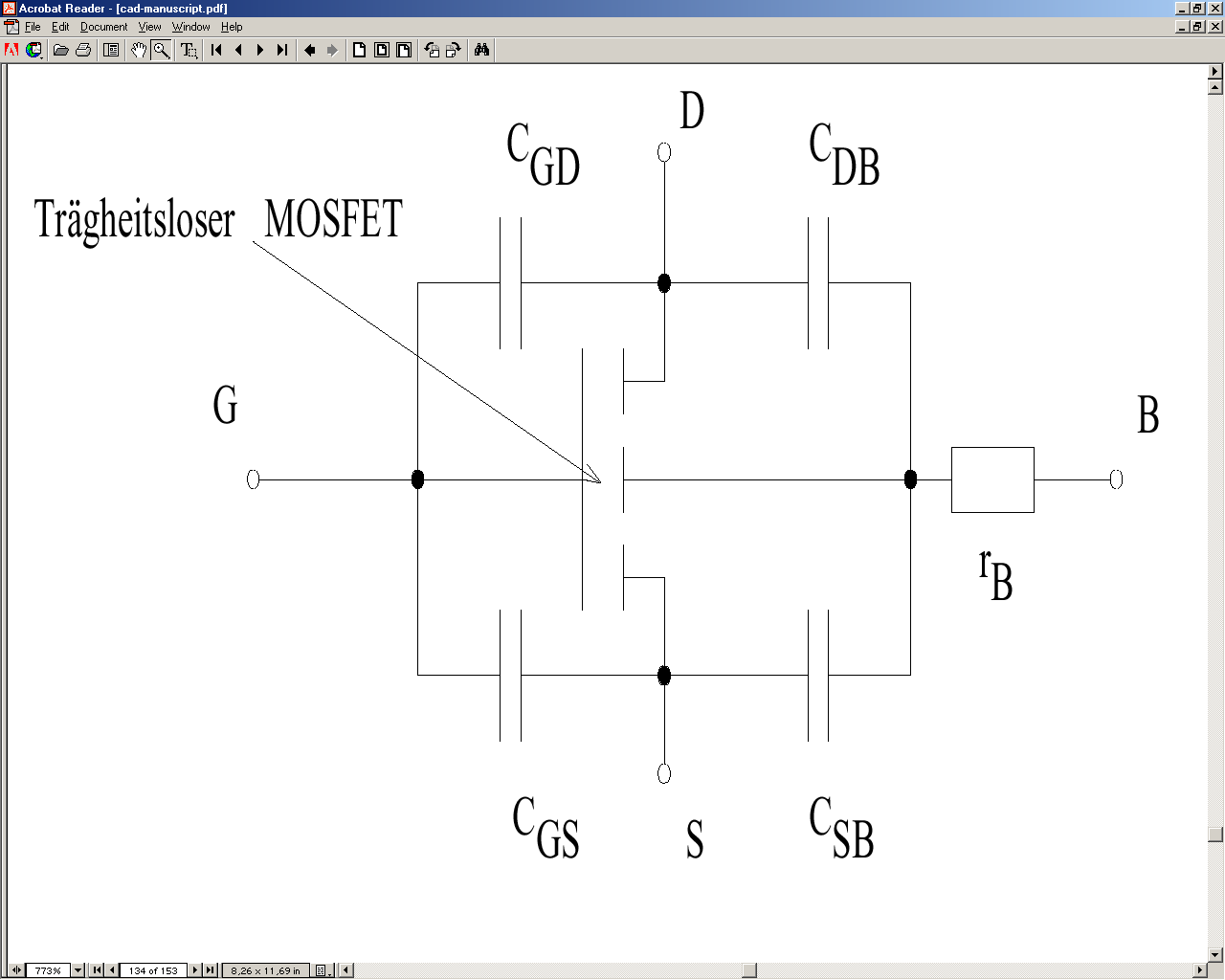 Ideal MOSFET
59
Circuit Level Models: SPICE
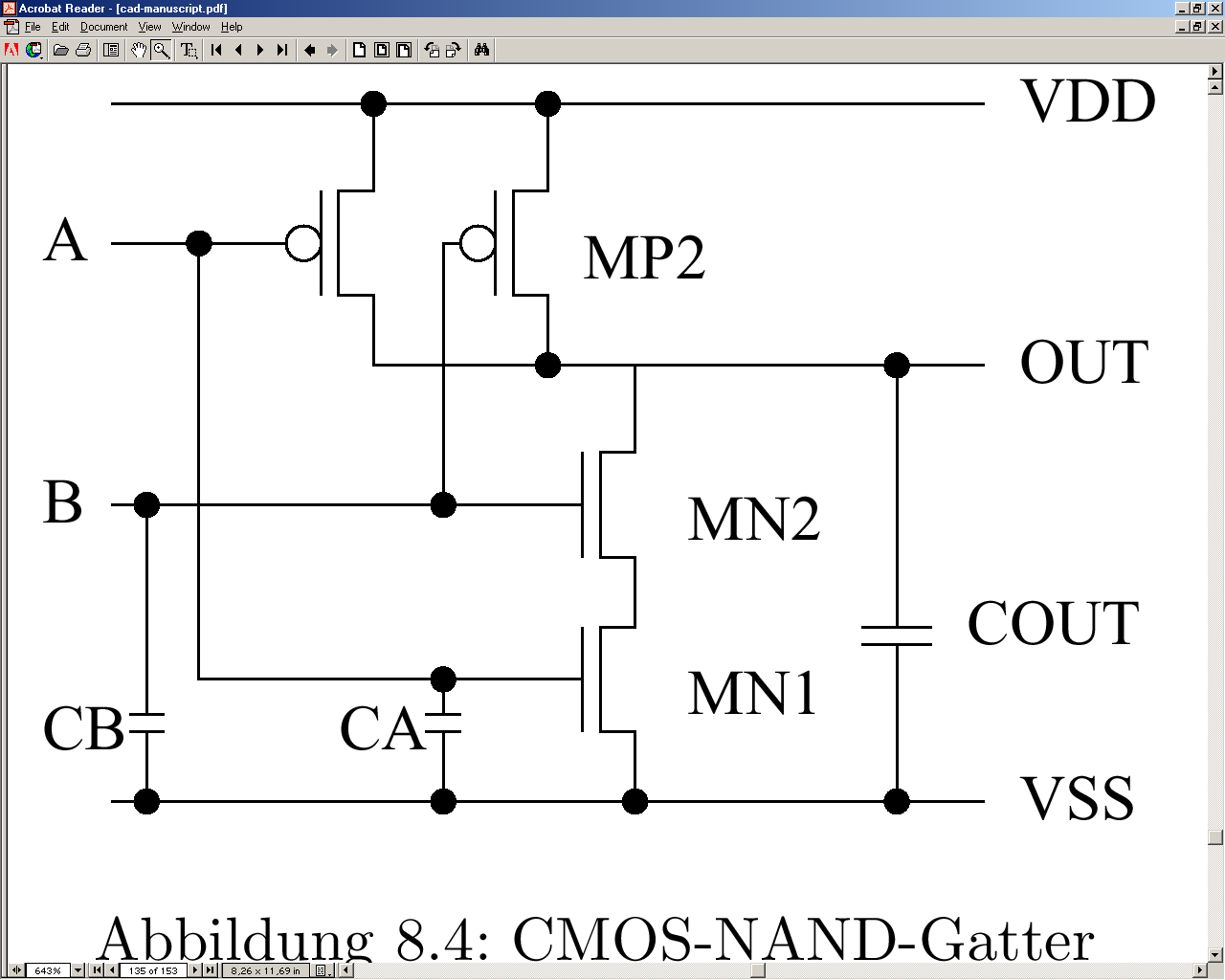 The most frequently used simulator at this level is SPICE [Vladimirescu, 1987] and its variants.
Example:
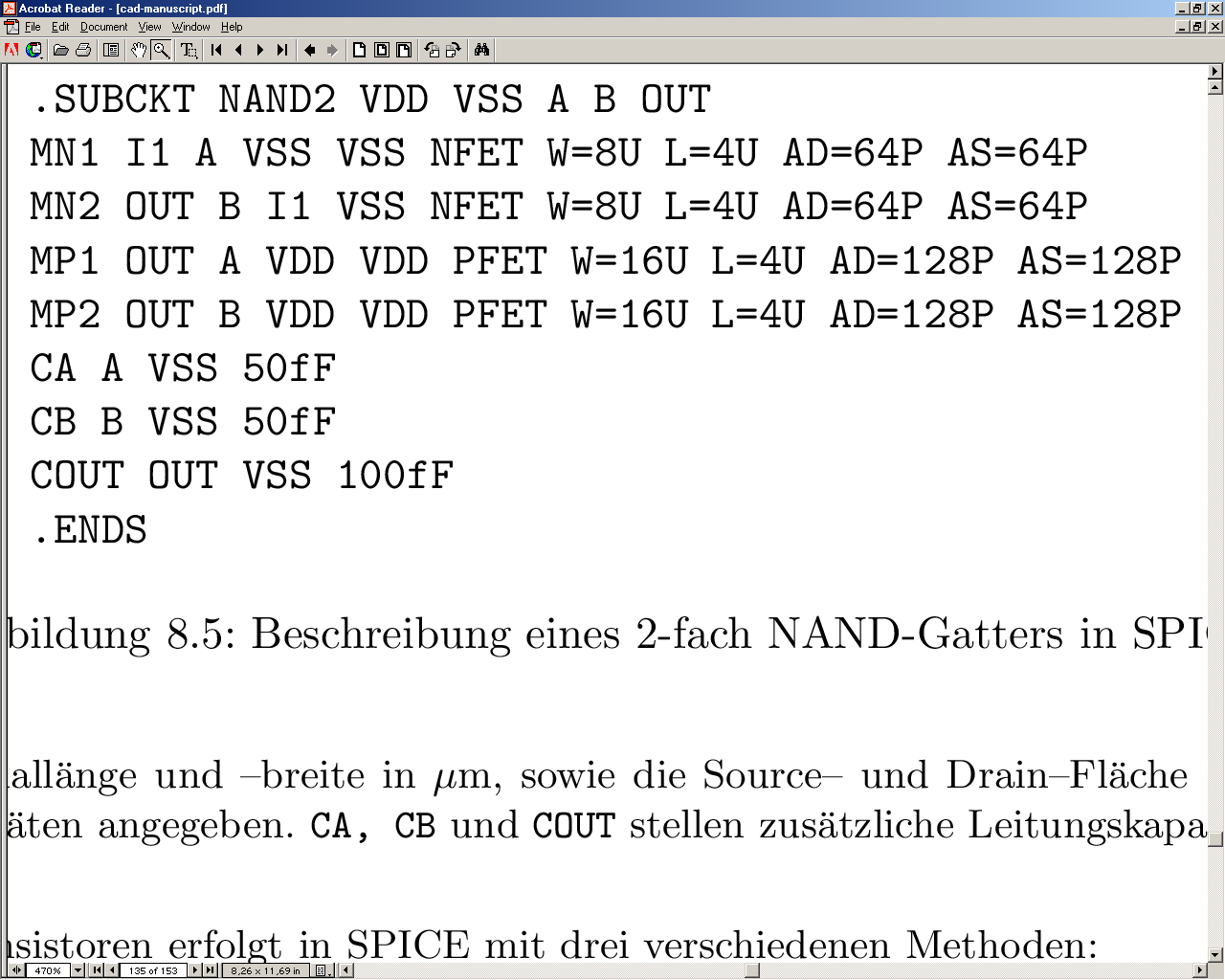 60
Device Level
Simulation of a single device (such as a transistor).
 Example (SPICE simulation):
Measured  and simulated currents
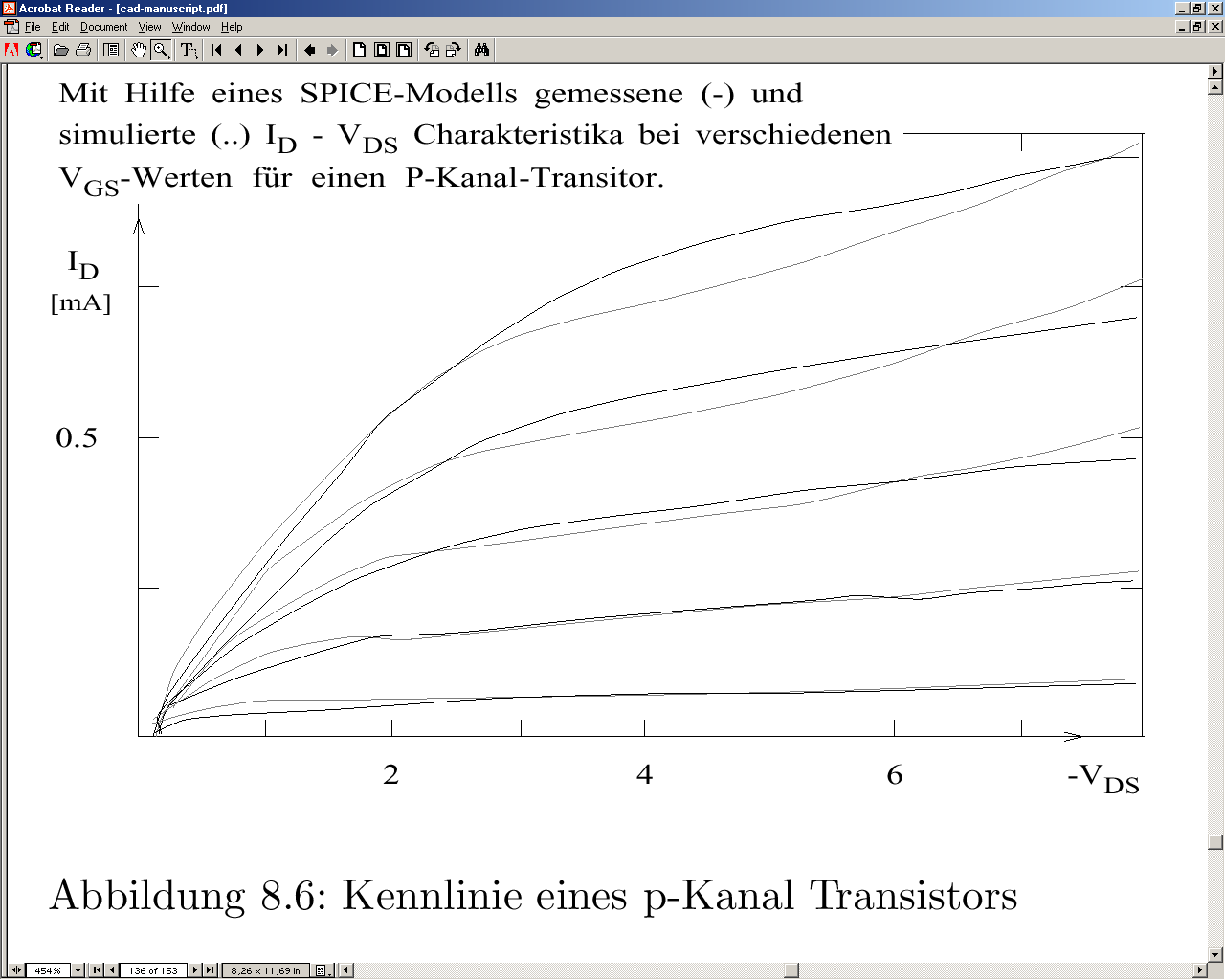 61
Layout Models
Reflects the actual circuit layout, includes geometric information, 
Cannot be simulated directly: behavior can be deduced by correlating the layout model with a behavioral description at a higher level or by extracting circuits from the layout. 
Length of wires and capacitances frequently extracted from the layout, back-annotated to descriptions at higher levels (more precision for delay and power estimations)
62
powhi
dout
din
powlo
Layout Models: Example
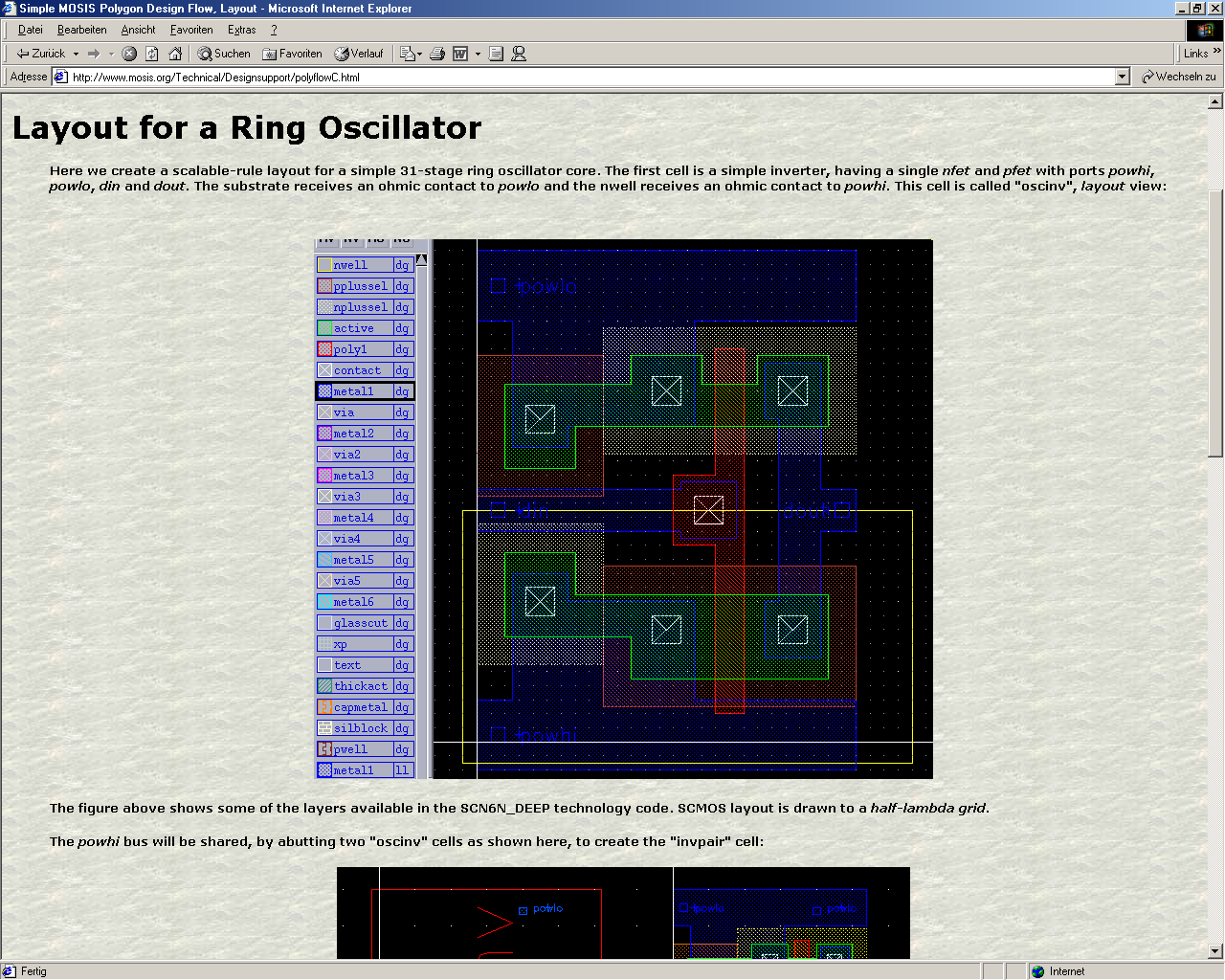 © Mosis (http://www. mosis.org/Technical/Designsupport/polyflowC.html);Tool: Cadence
63
Process Models
Model of fabrication process
Example [IMEC]: Doping as a function of the distance from the surface
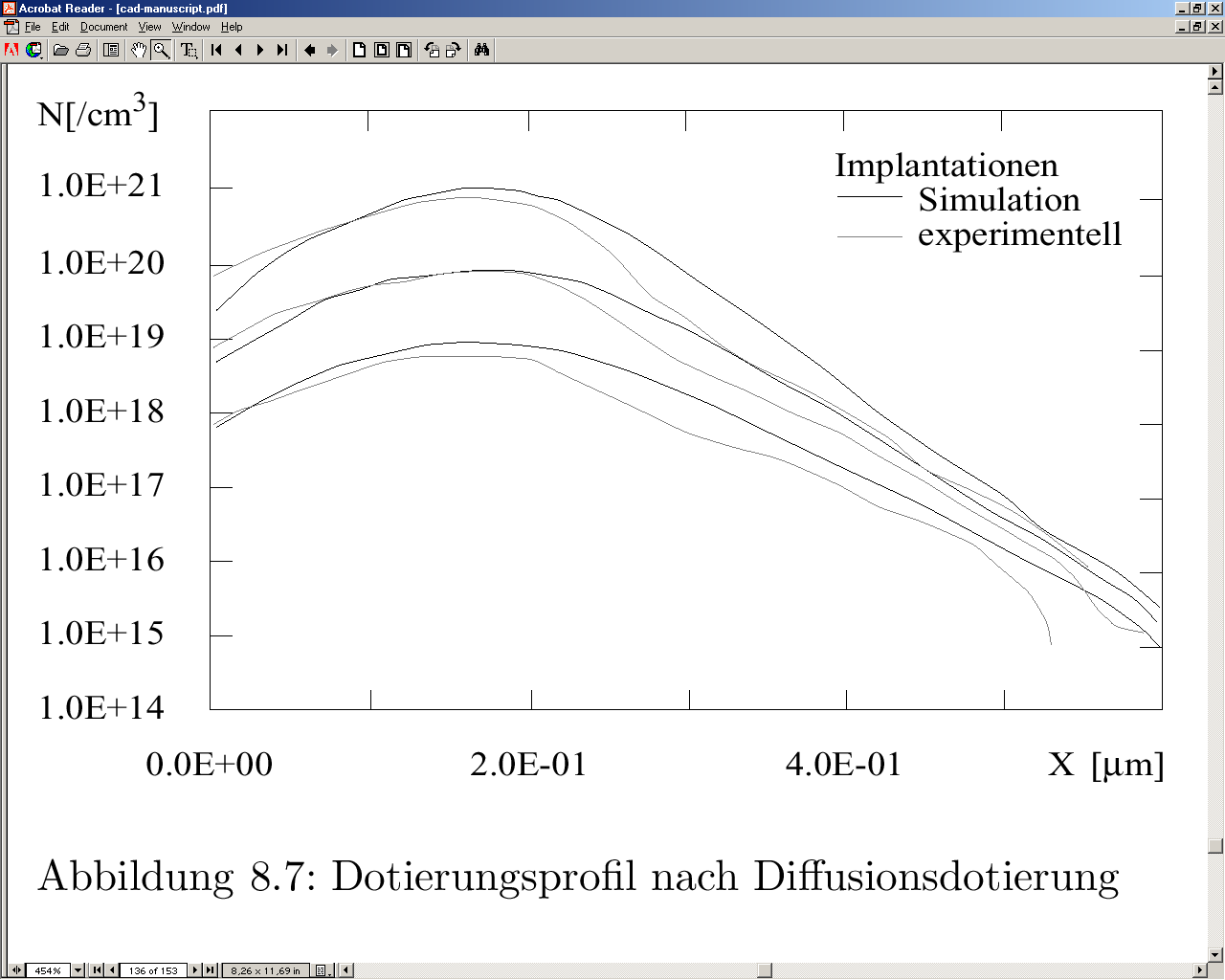 Simulated
Measured
64